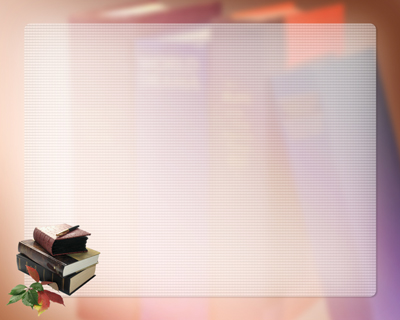 Применение  
активных  методов обучения  на различных  этапах   урока 
 в  начальной школе
Разработала
учитель начальных классов Ремизова Е.В.
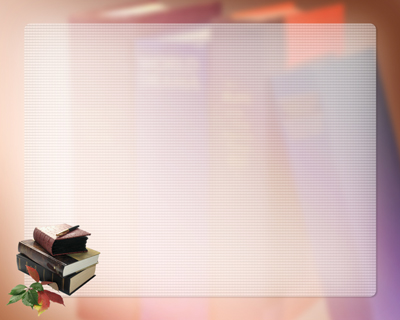 «Единственный    путь 
ведущий    к    знаниям  –                                                                                это   деятельность…»               
                  Бернард Шоу
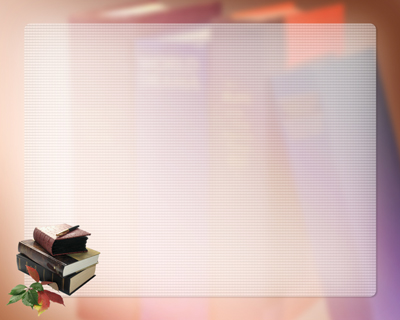 Активные методы обучения (АМО) – это методы, которые побуждают учащихся к активной мыслительной и практической деятельности в процессе овладения учебным материалом.
Метод  «Кластер»
И.п.
предмет
Ср.р.
Р.п.
Ед.ч.
Ж.р.
Имя существительное
Д.п.
Падежи
М.р.
Мн.ч.
В.п.
Т.п.
Кто?
Что?
П.п.
неодушевленное
одушевленное
Пример кластера
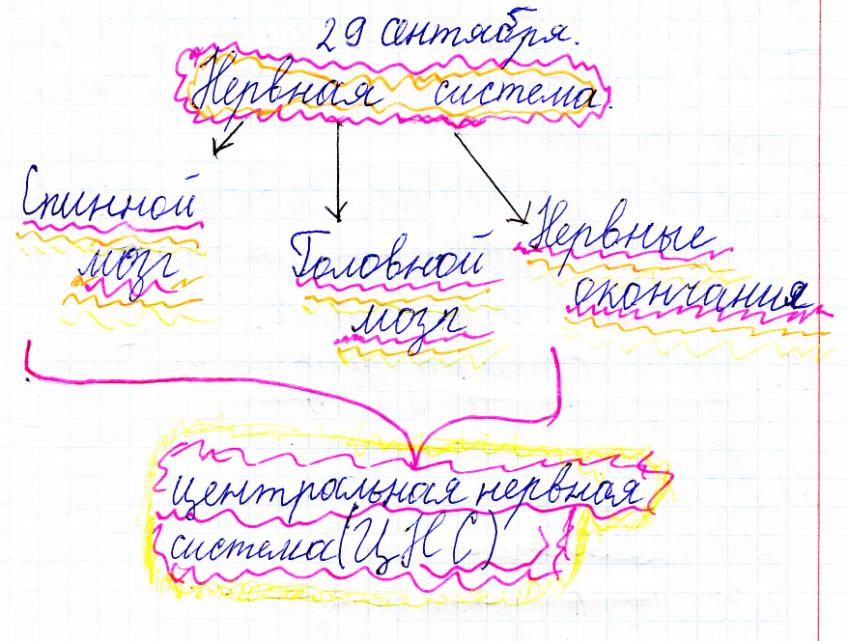 Кластер
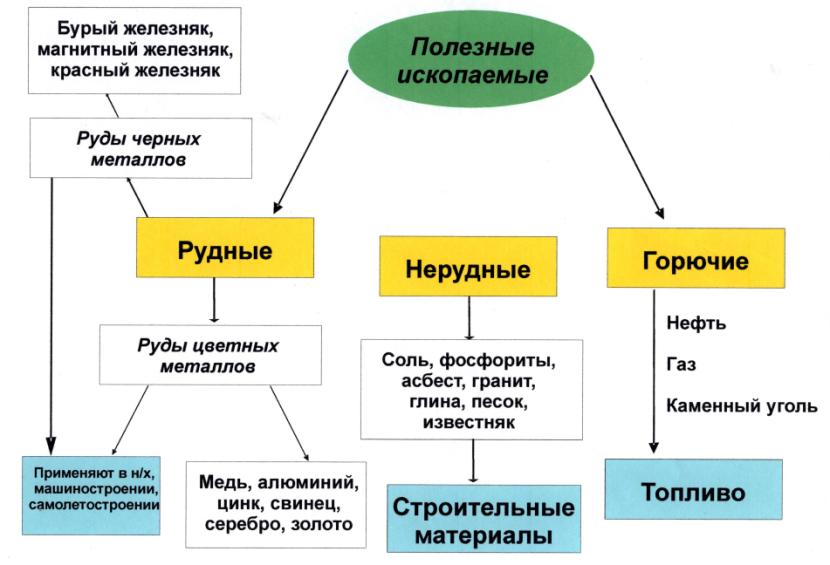 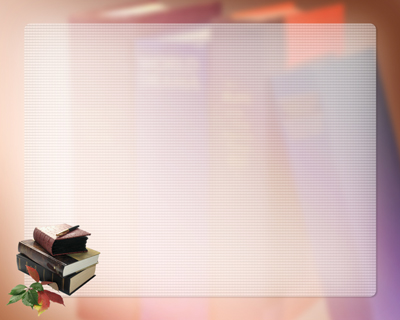 Инсерт
+    знаю

     не знаю, непонятно

?     хочу узнать подробнее

!     узнал новое
Синквейн
Синквейн (от фр. cinquains, англ. cinquain) — пятистрочная стихотворная форма, возникшая 
в США в начале XX века под влиянием японской поэзии.

Синквейн - концентрация знаний, ассоциаций, чувств; сужение оценки явлений и событий, выражение своей позиции, взгляда на событие, предмет
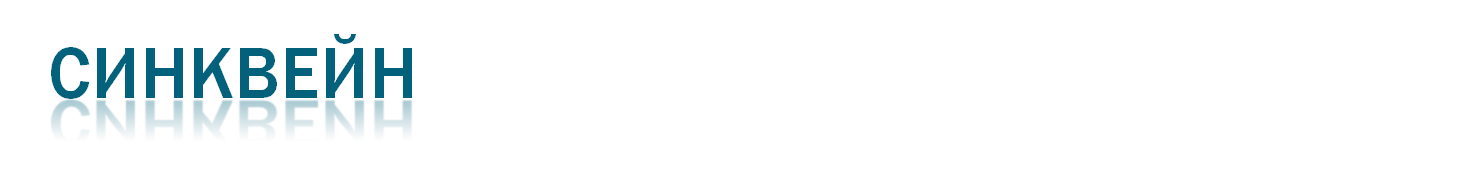 Тема 
(существительное)
Признак 
(прилагательное)
Признак 
(прилагательное)
Действие
(глагол)
Действие
(глагол)
Действие
(глагол)
Предложение, состоящее из нескольких слов, - 
  характеристика  темы  в целом.
слово-резюме,
вывод
Правила написания синквейна
Форма синквейна напоминает ёлочку
1 слово
2 слова
3 слова
4 слова
1 слово
Метод  «Синквейн»
пшеница
золотая
зрелая
созревает
растет
колосится
Зреет в поле пшеница
хлеб
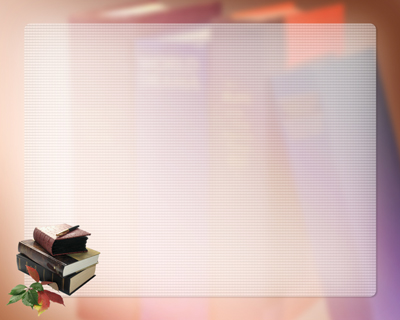 Дорога
Широкая, извилистая
Ведёт, бежит, поворачивает
По извилистой дорожке бегут ребята.
Шоссе.
Митрофанушка
глупый несчастный
подчиняется бездельничает предает
“Не хочу учиться – хочу жениться!”
Недоросль
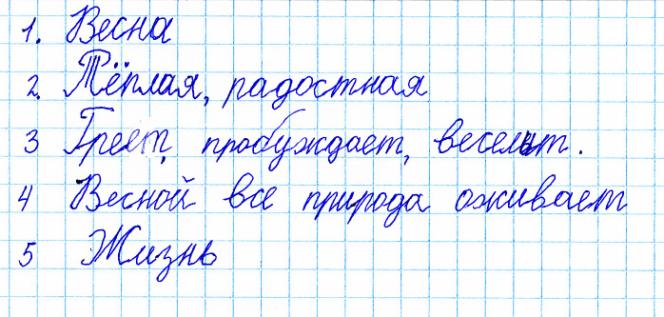 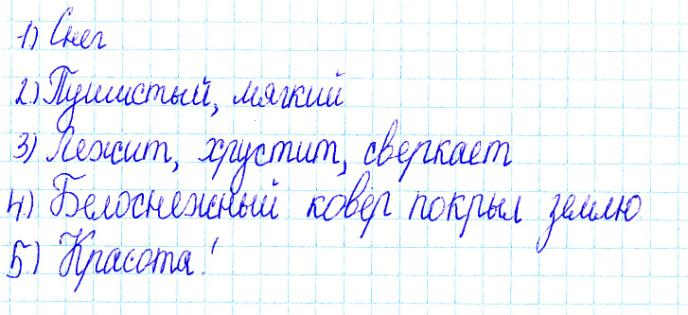 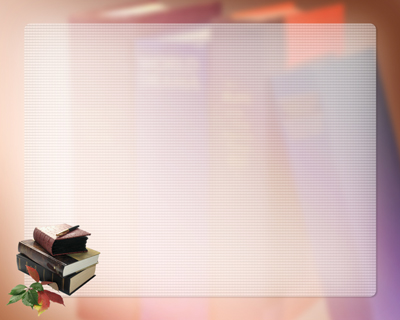 АМО  на
Для чего используют?
- увеличивает словарный запас;
- формирует навыки краткого пересказа;
- помогает увидеть идею (ключевую фразу);
- ученик чувствует себя творцом;
-работают все.
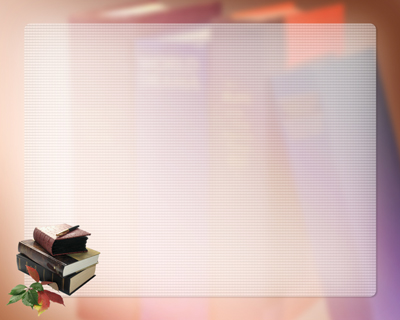 Как и у каждой методики есть свои плюсы и минусы.
+   АМО помогают развивать мотивацию к обучению и наилучшие стороны ученика, учить учащихся самостоятельно добывать знания, развивают интерес к предмету, позволяют активизировать процесс развития у учащихся коммуникативных навыков, учебно-информационных и учебно-организационных умений. 
-    Уроки с использованием АМО интересны не только для учащихся, но и для учителей. Дети начальной школы имеют свои особенности, поэтому не могут совладать своими эмоциями, поэтому на уроках создается вполне допустимый рабочий шум при обсуждении проблем; методы лучше вводить постепенно, воспитывая у учащихся культуру дискуссии и сотрудничества; применять данные методики не обязательно все на каждом и на одном уроке.
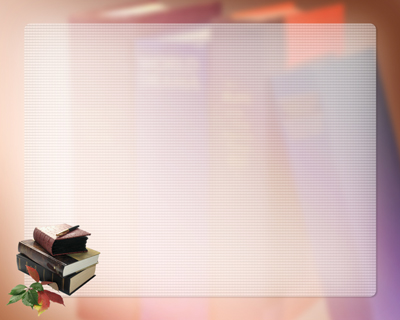 Спасибо   
за   внимание!